[Session #18 3079.1 TG Meeting Summary]
[Yoon, Sangcheol / Daejeon University]
Compliance with IEEE Standards Policies and Procedures
Subclause 5.2.1 of the IEEE-SA Standards Board Bylaws states, "While participating in IEEE standards development activities, all participants...shall act in accordance with all applicable laws (nation-based and international), the IEEE Code of Ethics, and with IEEE Standards policies and procedures."

The contributor acknowledges and accepts that this contribution is subject to 
The IEEE Standards copyright policy as stated in the IEEE-SA Standards Board Bylaws, section 7, http://standards.ieee.org/develop/policies/bylaws/sect6-7.html#7, and the IEEE-SA Standards Board Operations Manual, section 6.1, http://standards.ieee.org/develop/policies/opman/sect6.html
The IEEE Standards patent policy as stated in the IEEE-SA Standards Board Bylaws, section 6, http://standards.ieee.org/guides/bylaws/sect6-7.html#6, and the IEEE-SA Standards Board Operations Manual, section 6.3, http://standards.ieee.org/develop/policies/opman/sect6.html
IEEE 3079Human Factor for Immersive Content Working GroupSeo, Dong Il Dillon, dillon.seo@dtcp.capital
Session Time and Location
※ Location
Contact to Video Conference: https://us02web.zoom.us/j/83808221695?pwd=eERXZDVCYkJMWXI3VHdQdFdvaWl5dz09
2nd Day
Tuesday, April 20th, 2021 11:00am~12:30pm
3079-21-0032-00-0001-(MTP) Brain Activity Changes by MTP Latency
Presented by Lim, Hyun Kyoon, Ph.D.
Next Agenda
Continue discussion on the terms & definitions of P3079.1 standard 
Draft of 3079.1 will be made for new PAR including specification of followings;
Measurement MTP Latency using following device
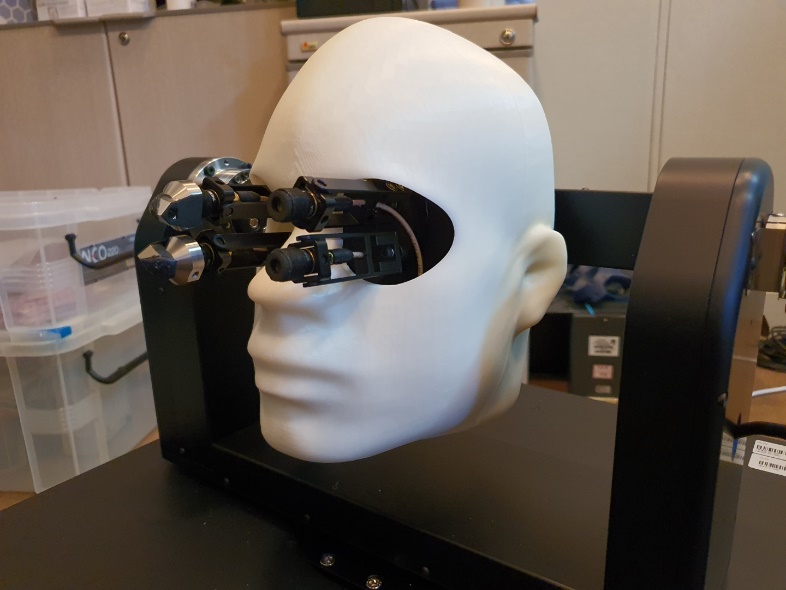 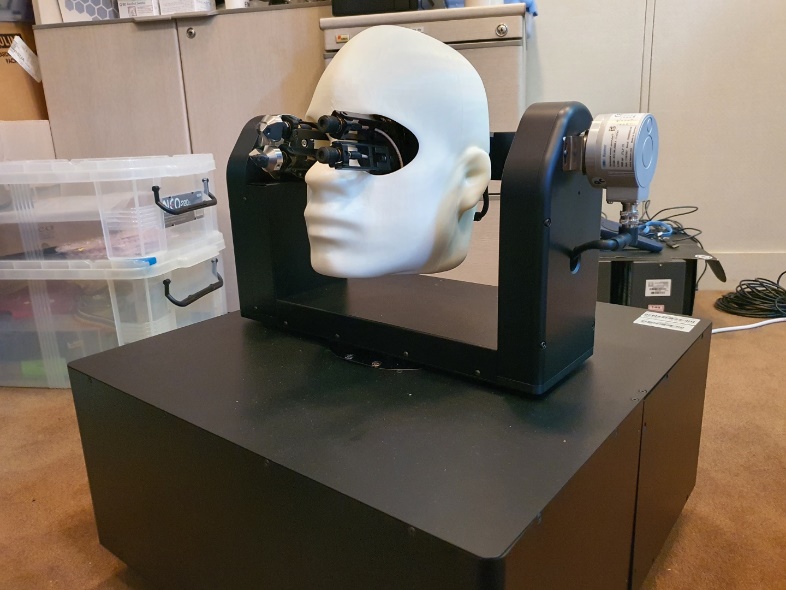 Thank You